Selection of sequence variants to improve dairy cattle genomic predictions
2015 Interbull meeting presentation
Strategies to choose from millions of imputed sequence (SEQ) variants
O’Connell and VanRaden
Based on simulated data
2015 simulated data
26,984 HOL bulls in U.S. reference population
30 million simulated variants; 10,000 QTLs
30 equal-length chromosomes (100 Mbases)
3 different chip densities (HD, MD, LD)
5 independent traits (same QTL locations)
Simulation: REL from 1M, 60K+1M subset
[Speaker Notes: Can you add the difference]
1000 Bulls Genome Project
1000 Bulls Genome Project is an international SEQ project that seeks to pool resources in order to impute SEQ-derived genetic variants across a wide range of cattle breeds
To join the project required a minimum of 25 animals sequenced at 10.5 coverage and approval by the project’s steering committee
USDA contributed 76 bulls (26 Holstein)
[Speaker Notes: The USA contributed 72 total bulls to the project, 26 were Holstein]
1000 Bulls Genome Project (continued)
SEQ alignment map created according to set specifications and collected from partners
SAMtools used to identify SNPs and indels and produce genotype probabilities
Beagle used for imputation
Project data heavily processed, filtered, and imputed
10% of 60K and HD SNPs missing
SNP vs. SEQ variants
SNPs
At least 2 different nucleotides (A, C, G, or T) observed
Previous SNP chips only include these 
SEQ data has many insertions/deletions (indels) 
Indels can range in length (up 50 bases)
Not easily captured by chip technology
Calls have lower quality than for SNPs
Other more complex variant classes (such as copy number variants) were not identified from the raw data
[Speaker Notes: Other examples; inversions, translocations, fusions, stop gain, upstream, downstream and many others.  Most indels over 50bp can be considered  structural variations]
Methods for HD+, HD+indels (HD+I), 77K
Current HD chip has 312,614 usable SNPs after removing more than half due to high LD
HD+: 481,904 candidate SEQ SNPs added
107,471 exonic
9,422 splice variants (same gene, different protein)
35,242 untranslated regions at beginning and end of genes
329,769 SNPs 2kb upstream or 1kb downstream of genes
HD+I: Also added 249,966 indels in or near genes to HD+
77K: Add 17K to current 60K evaluation chip to compare with Wiggans’ 77K selected from HD
Edits to 39 million variants
Methods for imputation
Imputation quality assessment
Select 40 of 440 SEQ Holsteins
Reduce to HD
Impute to SEQ
Compare with original SEQ 
HD imputed genotypes for 26,970 progeny-tested Holstein bulls
Findhap designed for equally spaced markers, but SEQ-selected markers are bunched near genes
Imputation accuracy
[Speaker Notes: Chromosome 30 is the pseudoautosomal region (PAR) is a short region of homology between the X and Y chromosomes. It is also the only spot where the X and Y recombine, and it is likely misassembled on the UMD3.1 cattle reference assembly.
Chromosome 12 has a big gap in the middle of the HD SNP, and haplotype window may have been too small?  The gap may be due to using an older Baylor map, and not the newer (unavailable) UMD map when designing the chip.]
Selecting the best SEQ variants
Developing field – no “gold” standard as to best way to select variants
77K chip
HD+ results used to choose 1,000 variants with large effects for each of the 33 traits  
Reduce 33,000 to 17,000
SNPs near DGAT1 and other QTL 
60K chip
Duplicate SNPs that effect multiple traits
Chr 5 net merit SNP selection example
Before edits: 1,719 SNPs
[Speaker Notes: The units of the Absolute effect is based on SD of the SNP effects.  Chromosome 5 has about 1.8 million raw variants]
Chr 5 net merit SNP selection example
After edits: 693 SNPs
[Speaker Notes: The units of the Absolute effect is based on SD of the SNP effects.  Chromosome 5 has about 1.8 million raw variants]
Gains in REL
Gains in REL (continued)
Gains in REL (continued)
Overall gains in REL
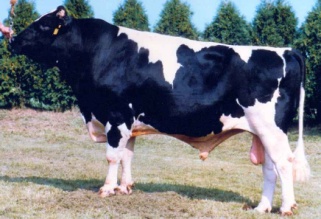 Summary
39M sequenced genotypes from 444 Holsteins edited to 6M
Imputed 6M to 26,970 reference bulls then edited to 3M
Added gene-centric loci to HD chip to create HD+ and HD+I
Estimated effect sizes using 2012 data  
Selected 17K SNPs to add to 60K
Compared HD+ and HDII to HD and 77K to 60K using 2016 data
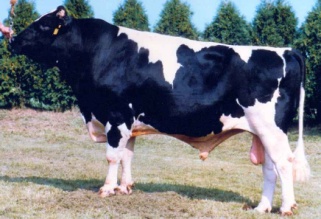 Summary
HD+ and HD+I candidate approach
Negative REL differences
Prior variance spread thinner
Indels have less accurate calls
77K chip selection approach
Difference in REL always positive
Average REL gain of 2.7 percentage points across traits
Best performance
Sequence data – the future?
The 1000 Bulls Genome Project run5 – 1500 bulls
Unfiltered data on 70M variants available
The 1000 Bulls Genome Project run6 – 3000 bulls
Number of Holsteins?
Release date?
Additional independent SEQ projects underway
Better reference assembly
Resources to collect data and generate independent call sets
SNP selection – the future?
Fixed or variable number for each trait
GWA, multiple regression or other methods to estimate effect size
Bioinformatics
Gene expression, proteomics, methylation, chromatin structure to find [e,m,me,p]QTLs
Prioritize non-genic SNPs and SNPs in LD groups
Functional data
Difficult and expensive to go from correlation to causality
Integration of SNP selection into genomics
[Speaker Notes: April 2016 CDCB used 60,671 snp.  Not an actual SNP chip, but 50K and lower chips imputed up to 60K]
Integration of SNP selection into genomics
Different chips designers will choose different SNPs
Low density chips will not able to include all SNPs
SEQ SNPs may not perform on chip
Need sufficient number of chips to power imputation
Timing of sequencing, SNP selection and chip design
Evaluating performance of SNPs for future designs
Wrapping it up
Acknowledgments
JRO supported by USDA SCA 58-45-14-070-1
Slides available at https://aipl.arsusda.gov/publish/present.htm
Stay tuned for updates next year!